Інструктивно-методичні рекомендації щодо викладання навчальних предметів у закладах загальної середньої освіти у 2020/2021 навчальному році
Методист з навчальних дисциплін: Зима Л.Т.
Нормативно-правове забезпечення:
Освітня програма закладу освіти
Варіативний складник
Варіативний складник
Поділ класу на групи
Календарне планування
Автономія вчителя
Початок 2020-2021 н.р.
Під час календарно-тематичного планування
Для організації дистанційного навчання
Автори: 
А.Лотоцька
А.Пасічник
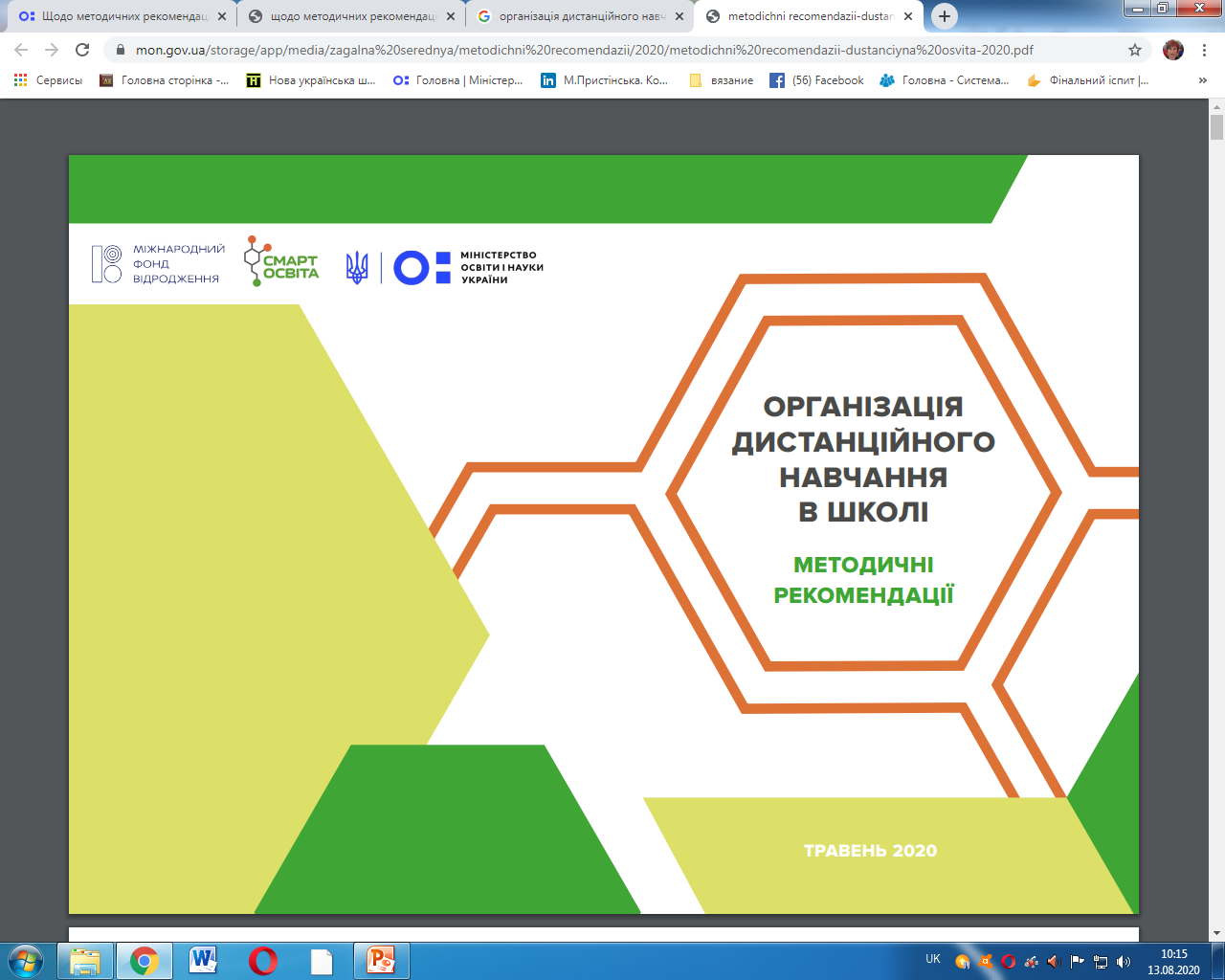 Для організації освітнього процесу:
Дистанційне навчання
Організація освітнього процесу не повинна призводити до перевантаження учнів та забезпечувати безпечні та нешкідливі умови здобуття освіти.
Задля безпеки керуватись
5 серпня 2020 року Кабінет Міністрів України ухвалив Концепцію розвитку природничо-математичної освіти (STEM-освіти)
Програми (STEM-освіти) спрямовані
Навчальну літературу можна використовувати лише ту, що має гриф Міністерства освіти і науки України або висновок «Схвалено для використання в загальноосвітніх навчальних закладах».
Початкова школа
Під час навчання
Навчальний день
Надавати перевагу
Домашні завдання
Домашні завдання
Особливості організації освітнього процесу в 3 класі
Для збереження наступності:
Варіативність
Оцінювання
Формувальне оцінювання здійснюється шляхом:
Оцінювання
Прогрес відслідковується
Діагностичні роботи:
Оцінювання за рівнями:
У журналі за кожен семестр:
Свідоцтво досягнень
Особливості викладання в 3 класі
Навчальне навантаження
Українська мова
Українська мова
Українська мова
Математика
Математика
Математика
«Я досліджую світ»
«Я досліджую світ»
«Я досліджую світ»
Діяльнісний підхід
Словесні методи навчання
Проблемне навчання
Проєктна діяльність